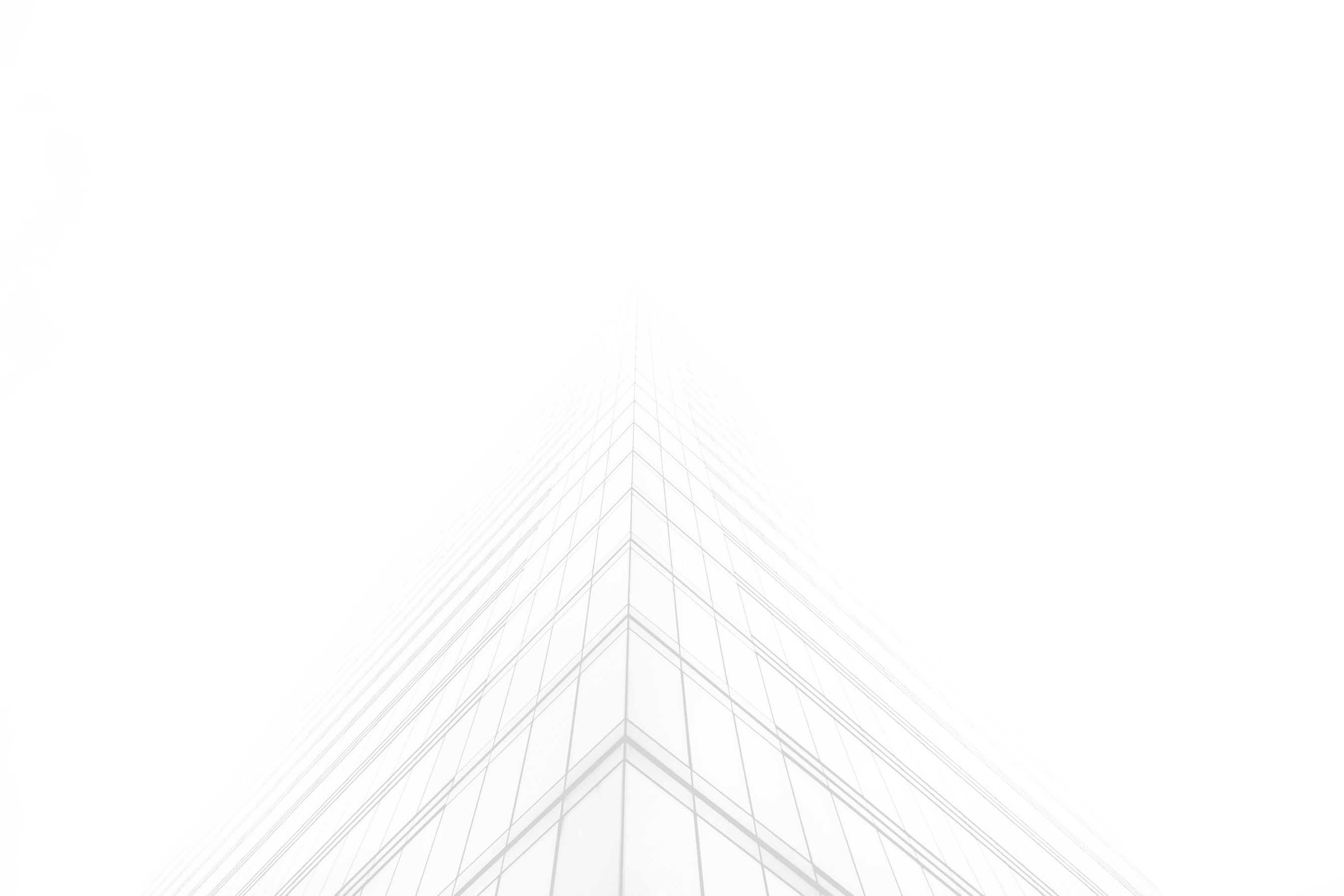 TINASOFT VIETNAM
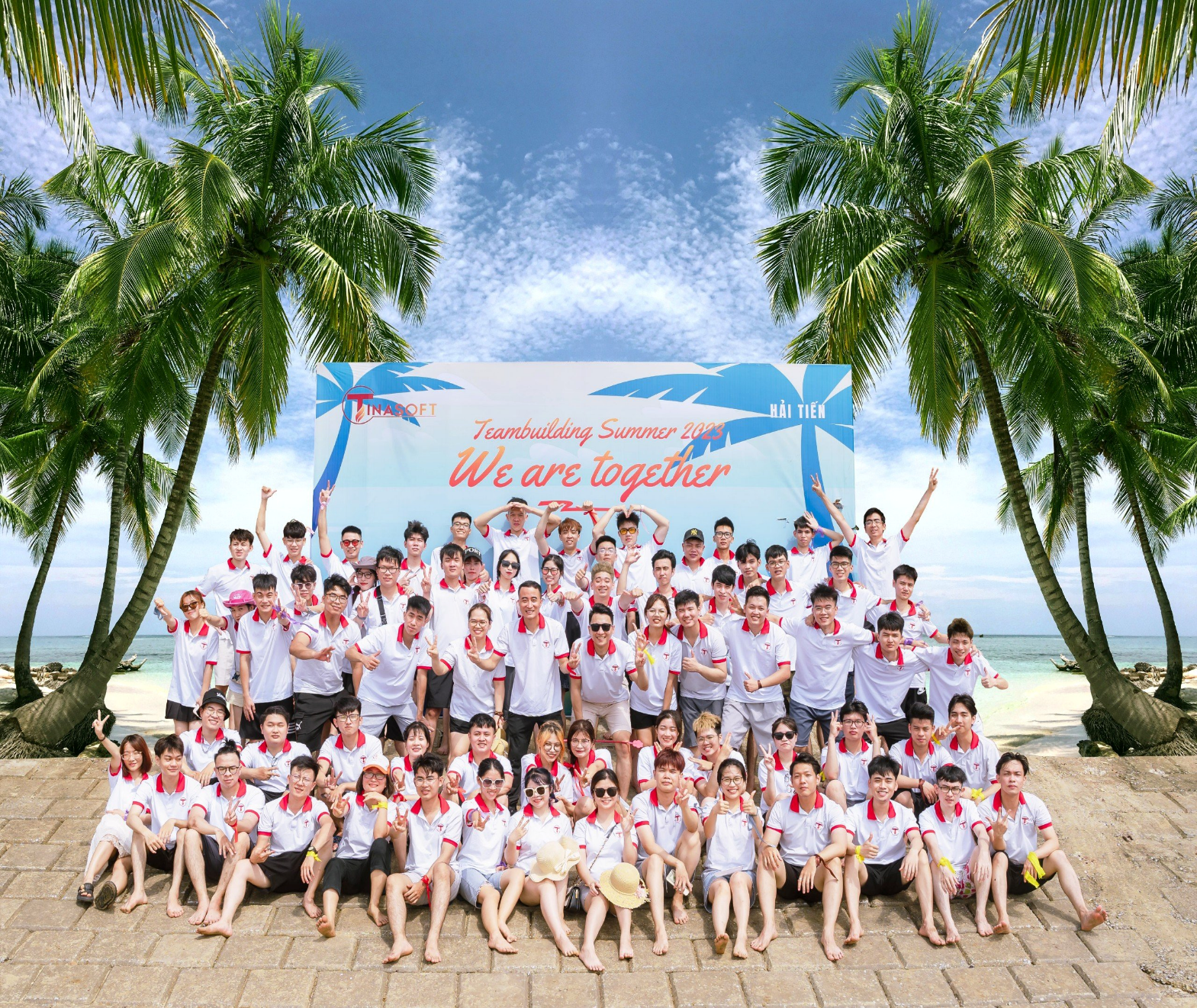 TINASOFT VIETNAM JOINT STOCK COMPANY
Copyright © 2023 of http://tinasoft.vn/. All rights reserved
Table of content
About us
01
Key member
02
Vision, mission, core value
03
Why choose us
04
Our customers
05
Service offering
06
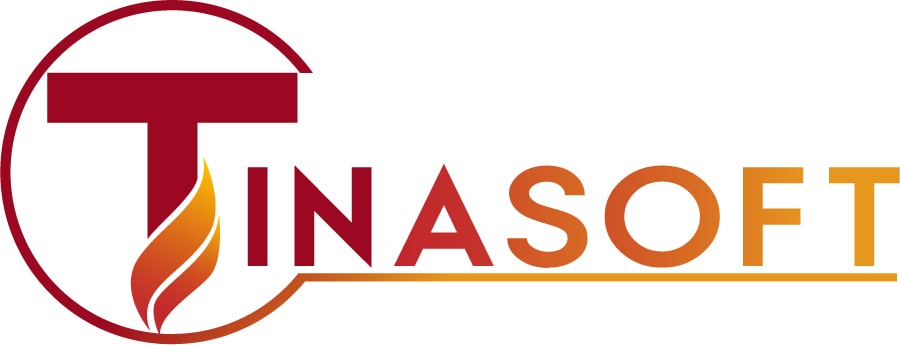 About us
To be the one-stop destination for all software needs, Tinasoft Vietnam is organized as a group of different system companies covering related domains of expertise, namely Digital Transformation Consulting, Software Development, I.T. Staffing & Sourcing.
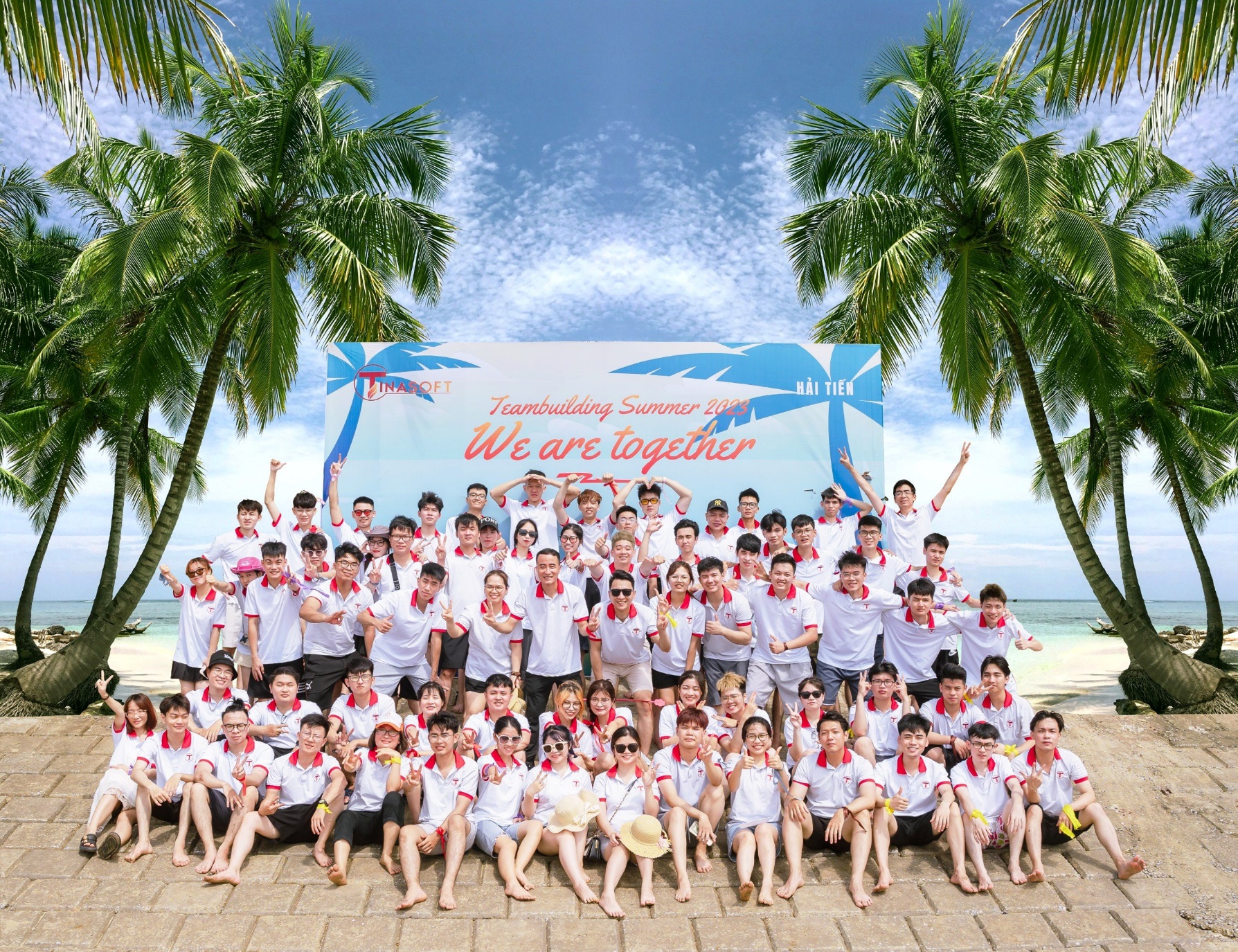 https://tinasoft.vn/
LINUX - WINDOWS SERVER
Docker Composer GIT, IoT System, AWS VPS, MongoDB Mysql Postgresql
02
WEBSITE
NODE JS, Nest JS, .NET, PHP Magento, Wordpress, Python, Django, REACT JS, VueJS, Bootstrap, JavaScript, jQuery, HTML, CSS
APP ANDROID - IOS
React native, Java, Swift, Kotlin, Flutter
TOOLS
Trello, Slack, Redmine, Agile Scrum, Gitlab, Github, Skype, Viber, Telegram, Whatsapp
KEY MEMBERS
https://tinasoft.vn/
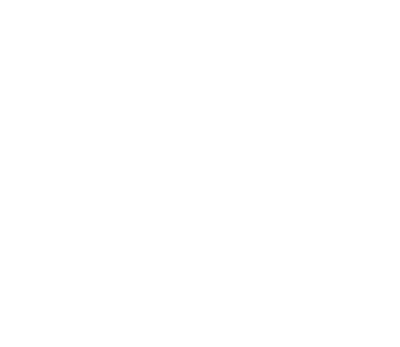 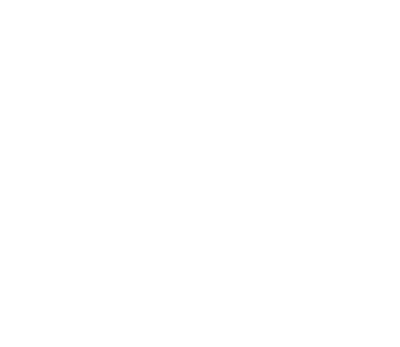 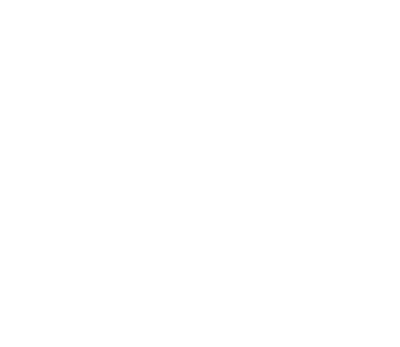 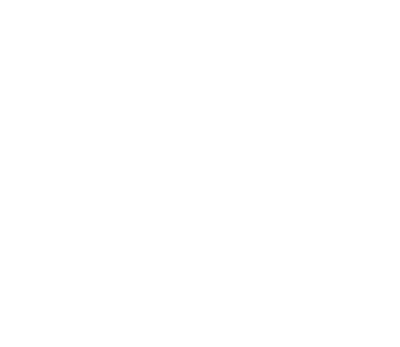 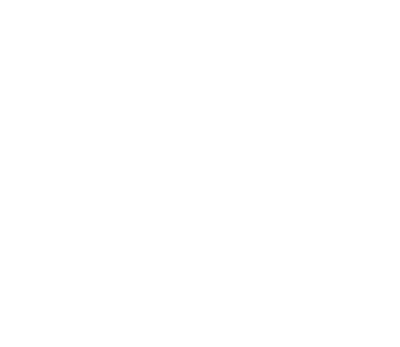 03
WILLIAM- NGUYEN QUOC UY
NGUYEN THANG HAI AN
LE XUAN HUYNH
TM
COO
Chairman of The Board
TIFFANY- HOANG THU THUY
NGUYEN NGOC HUNG
CTO
CEO
VISION
“Tinasoft Vietnam is going to lead in software solutions, and be known as a professional IT Outsourcing company”
https://tinasoft.vn/
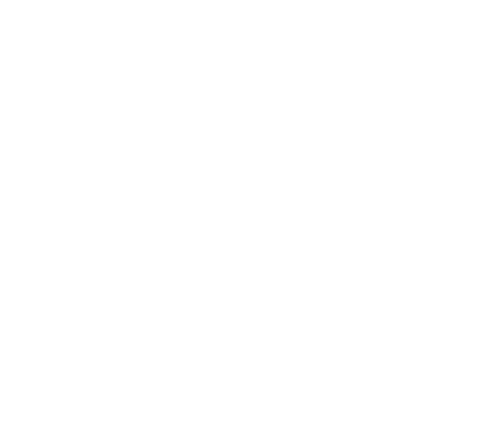 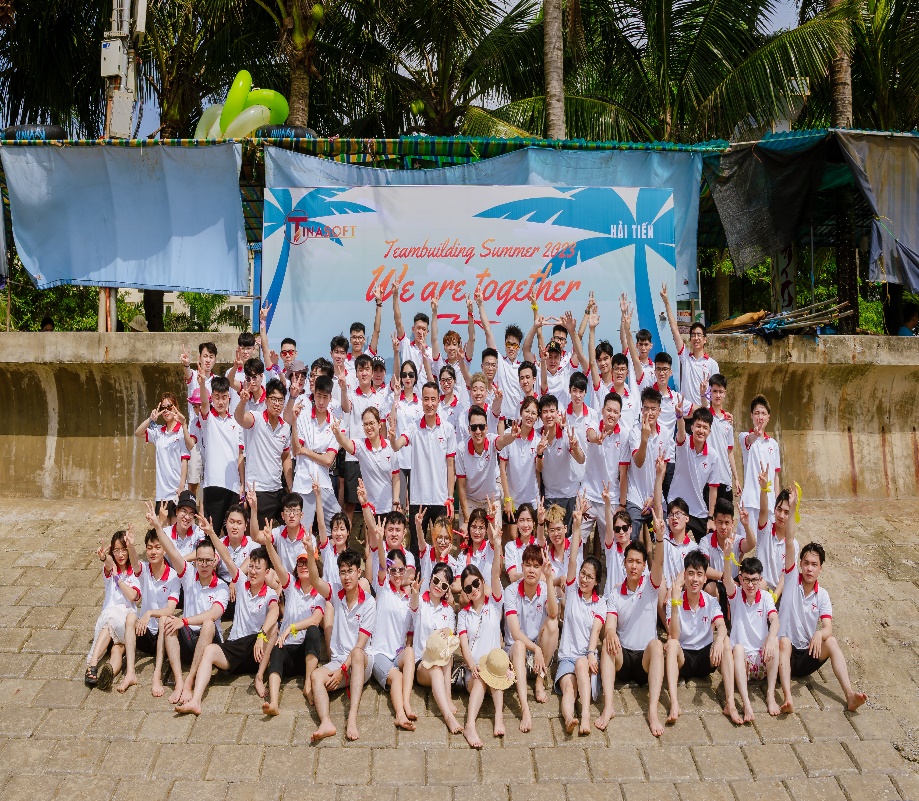 MISSION
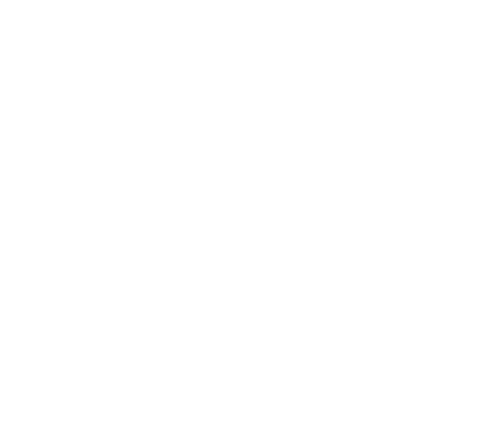 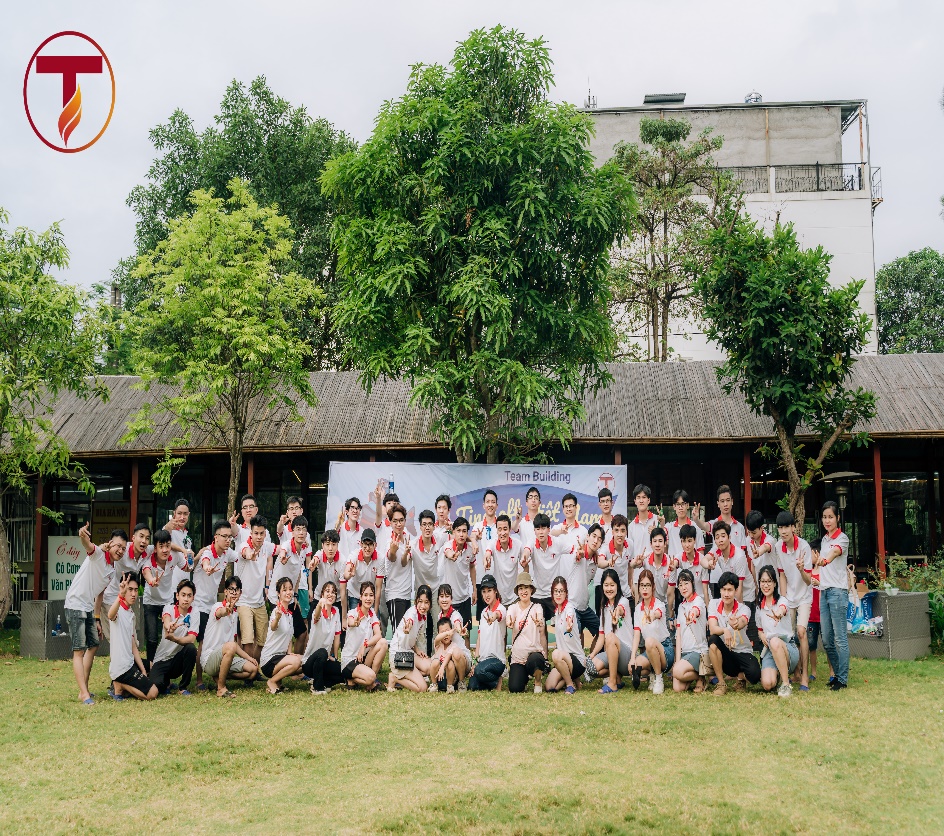 04
“Our mission is to provide comprehensive software solutions, cost-effective, up-to-date technology in the shortest development time.”
CORE VALUE
Innovation- Professional- Commitment
WHY CHOOSE US?
https://tinasoft.vn/
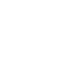 Team Stability​
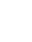 Quality management
We apply ISO 9001:2015 and CMM/CMMi quality management process to ensure output quality.
The resource turnover rate is less then 10%​.
Resource pool (10% of total team count) is reserved for unforeseen cases​.
05
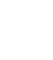 Team Scalability​
Competitive Pricing​
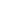 Low cost engineers.
Flexible contracts​.
Resources are scalable within 2-8 weeks upon the client request.
OUR CUSTOMER
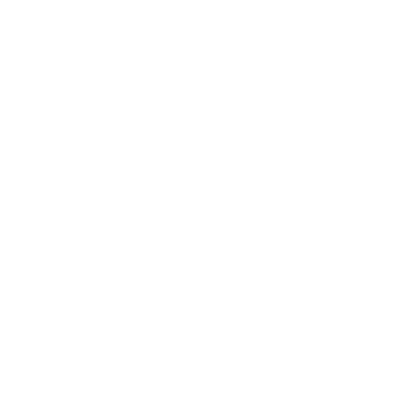 https://tinasoft.vn/
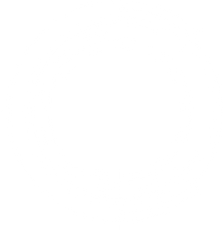 300+
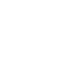 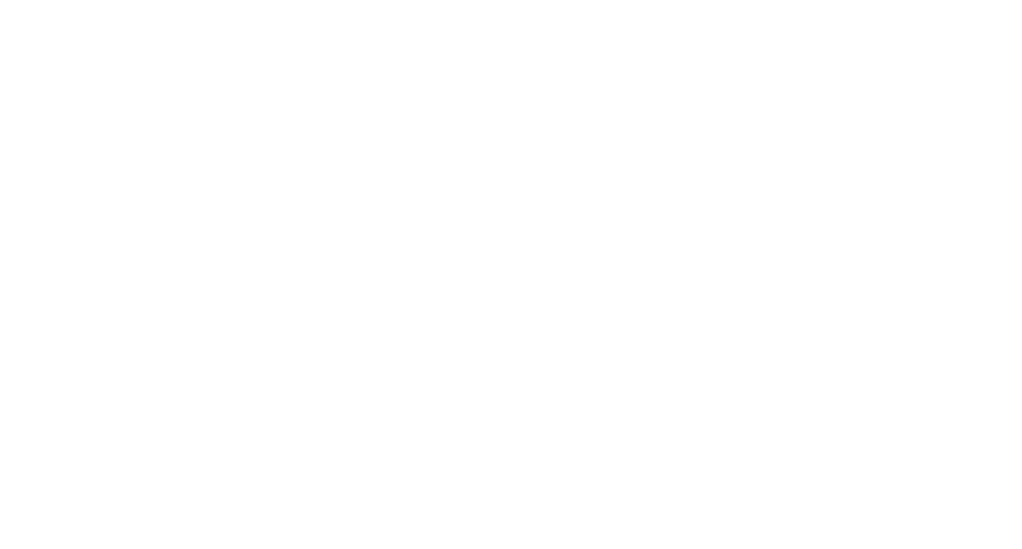 PROJECTS
100+
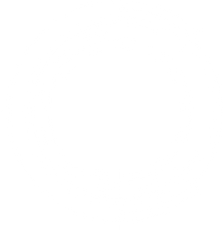 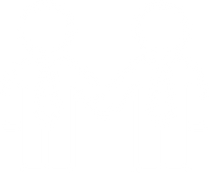 America
Korea
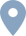 06
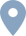 Japan
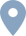 PARTNERS
Việt Nam
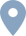 Singapore
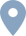 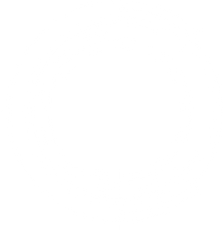 7+
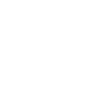 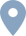 TARGET MARKETS
Australia
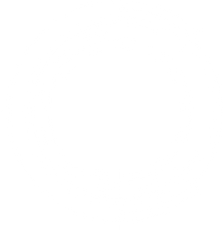 96%
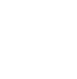 SASTISFACTION
SERVICES OFFERING
Digital Transformation Consulting, Software Development, I.T. Staffing & Sourcing
https://tinasoft.vn/
Website-Mobile app Outsourcing
IoT System
Cosulting IT Solutions
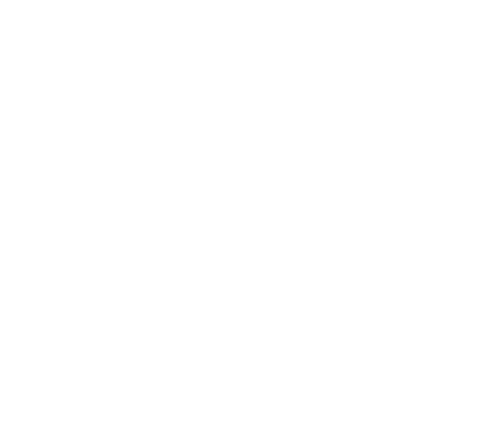 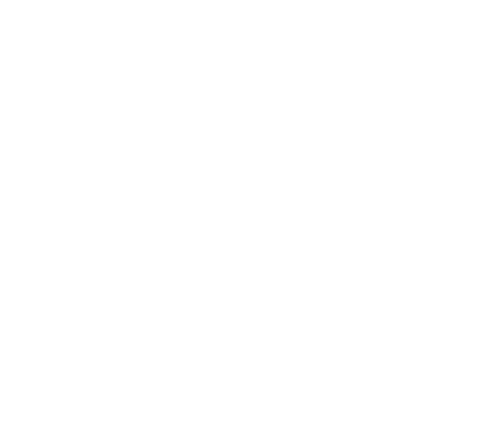 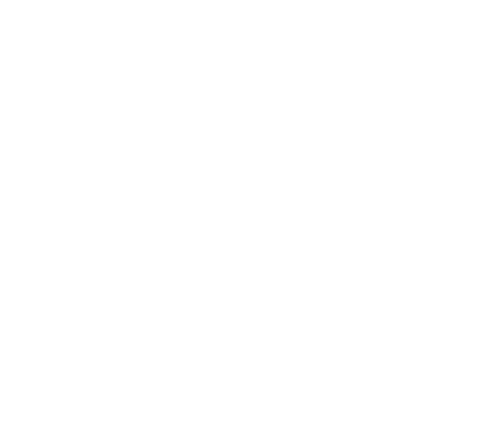 07
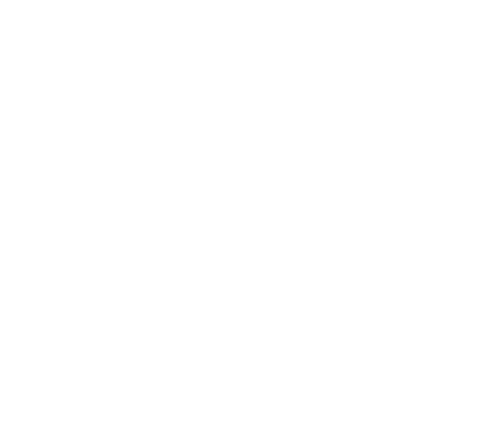 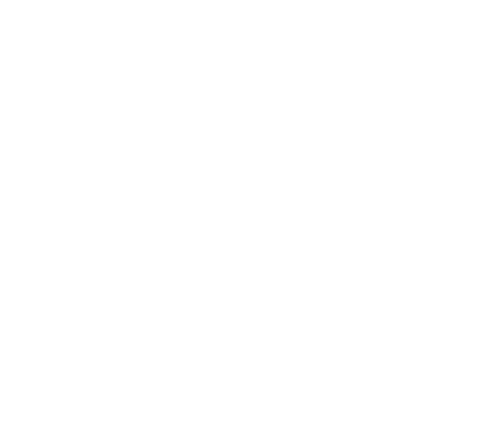 Digital Transformation
IT resource and staff outsourcing
OUR CUSTOMERS
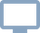 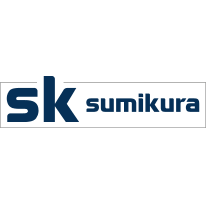 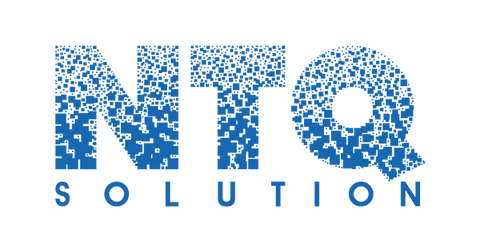 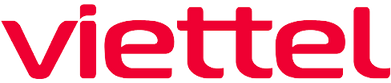 https://tinasoft.vn/
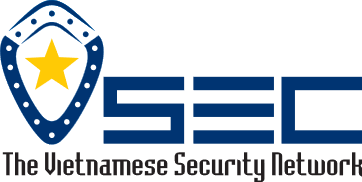 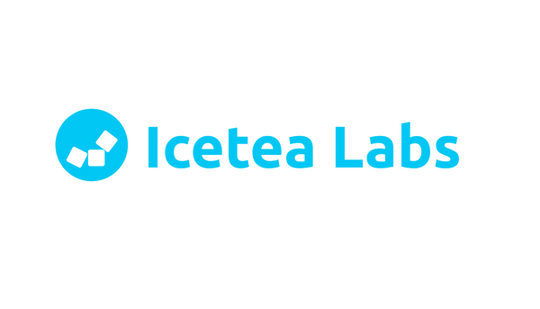 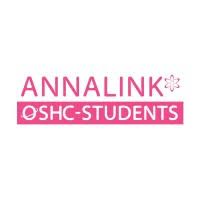 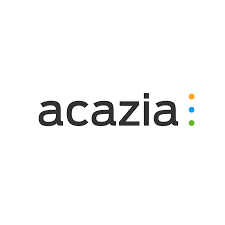 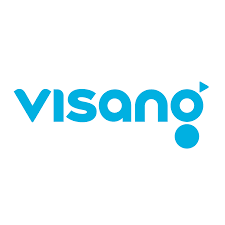 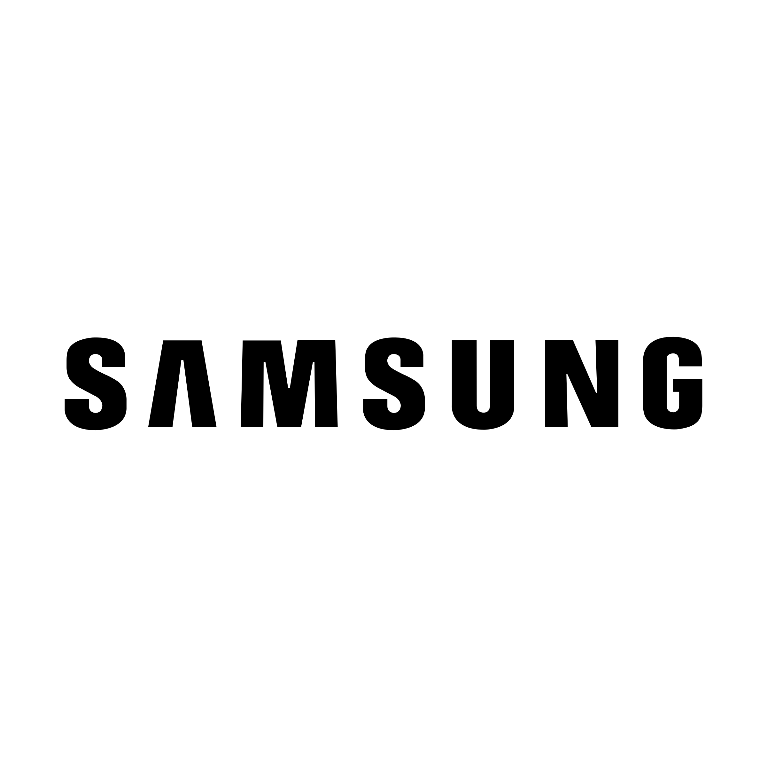 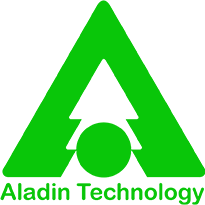 09
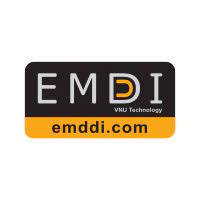 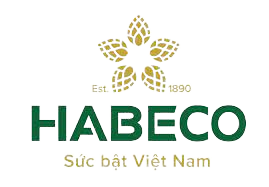 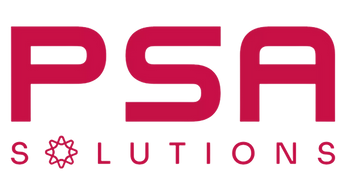 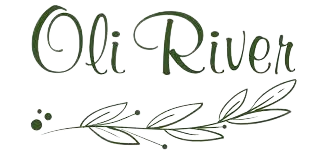 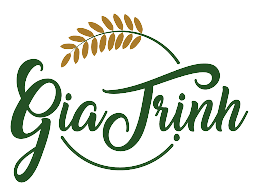 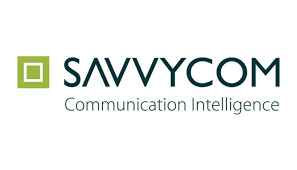 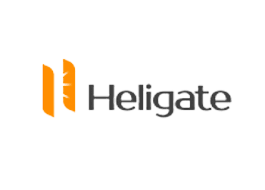 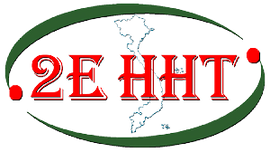 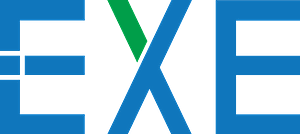 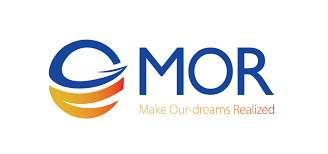 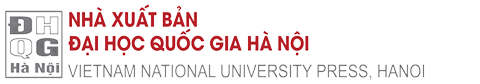 PROCESS
https://tinasoft.vn/
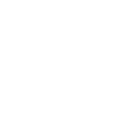 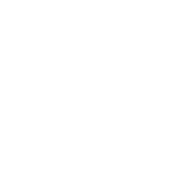 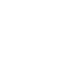 3.
1.
2.
10
Contract signing
Discussion
Requirement Analysis
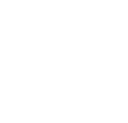 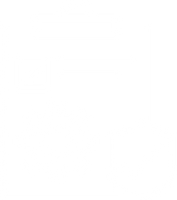 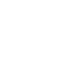 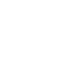 6.
7.
4.
5.
Operate
Maintenance & Support
Research & Analysis
Design, Code, Deploy & testing
Website
In Tinasoft, we built a lot of applications and website that our clients can run their solutions in their own market.

 Web development services help create all types of web-based software and ensure great experience for web users
https://tinasoft.vn/
11
Full-Scale Web Development:
 
Business analysis - Front-end development - Back-end development - Integration - Help desk - Continuous support and evolution
MOBILE APPLICATION
We provide Mobile-app Full-Cycle from business ideas to deployment: requirement analysis, design, coding, testing, deployment, maintenance and supporting.
 Mobile App Development	
iOS and Android Mobile App
React Native App Development
App Maintenance and Support
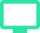 https://tinasoft.vn/
12
APP ANDROID 
Java/Kotlin, MVP, MVVM,
APP IOS
REACT NATIVE 
React-Native,
React-Navigation, Redux,
Redux-Saga, TypeScript
Objective-C/Swift, MVP,
MVVM, Clean Swift.
https://tinasoft.vn/
IT STAFF OUTSOURCING (ODC)
We have a talent pool of 100+ skilled IT professionals to fill any gap in technological or vertical expertise in a matter of a few days
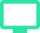 13
● Flexible hiring model
● Skilled developers, designers, QA engineers, business analysts, DevOps specialists, and others under your control
● We provide experienced Project Manager to free up your resources for core business activities
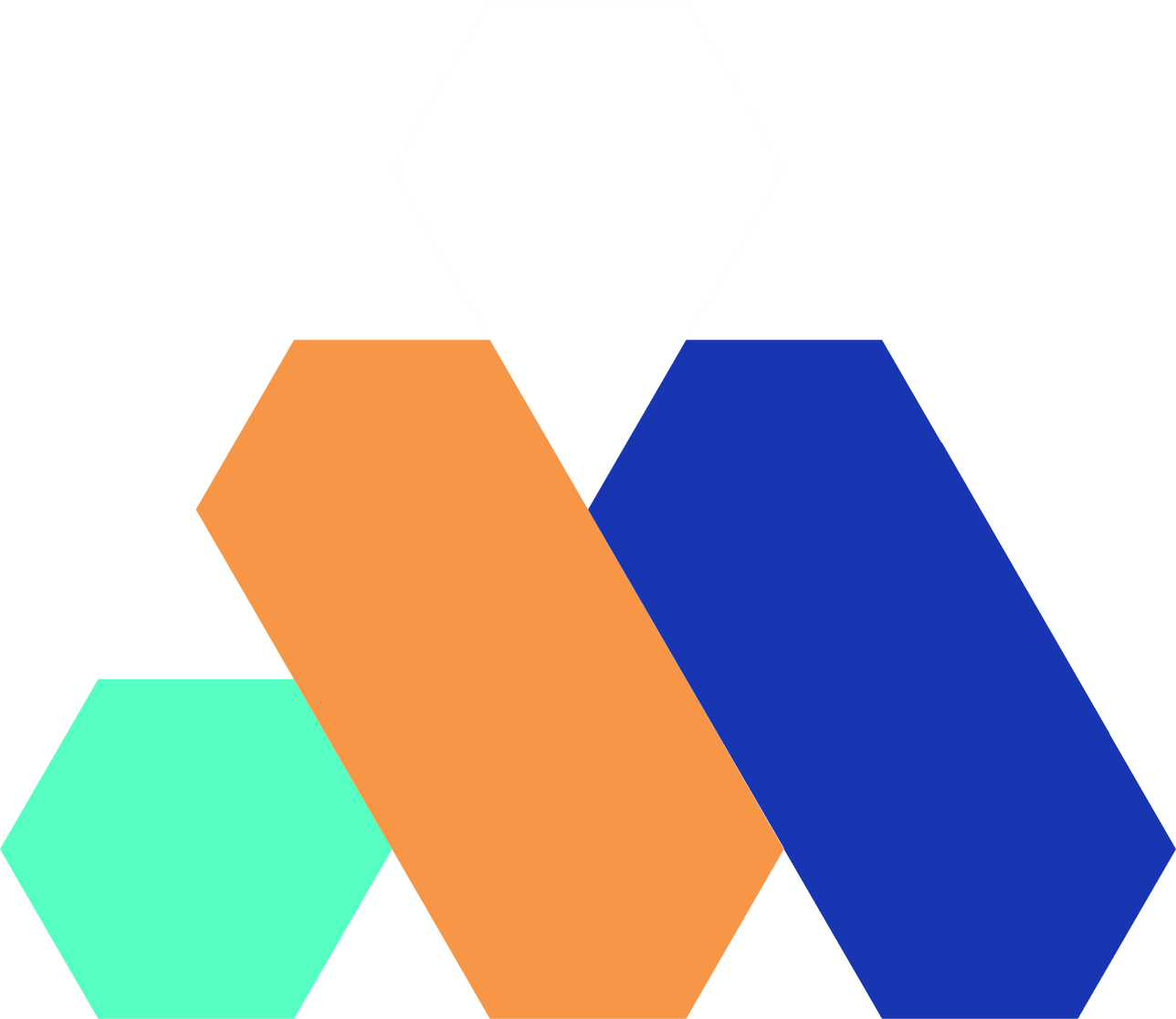 Testing Services
We provides 
✔ Automotive, Automation and Manual  testing services 
✔ Dedicated testing team – with size and for  time you actually need 
✔ Consulting in the field of testing  
methodology, test planning and execution
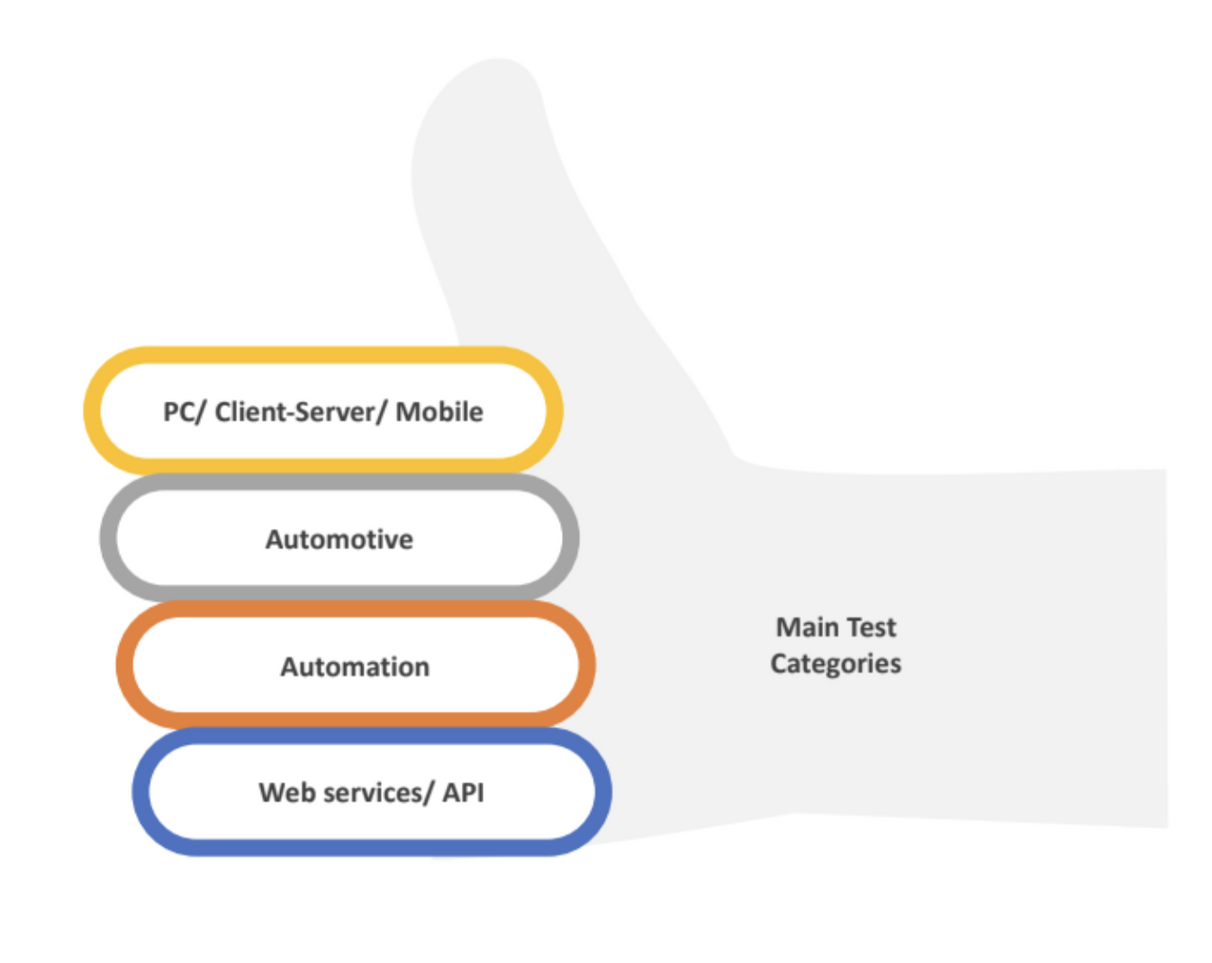 https://tinasoft.vn/
14
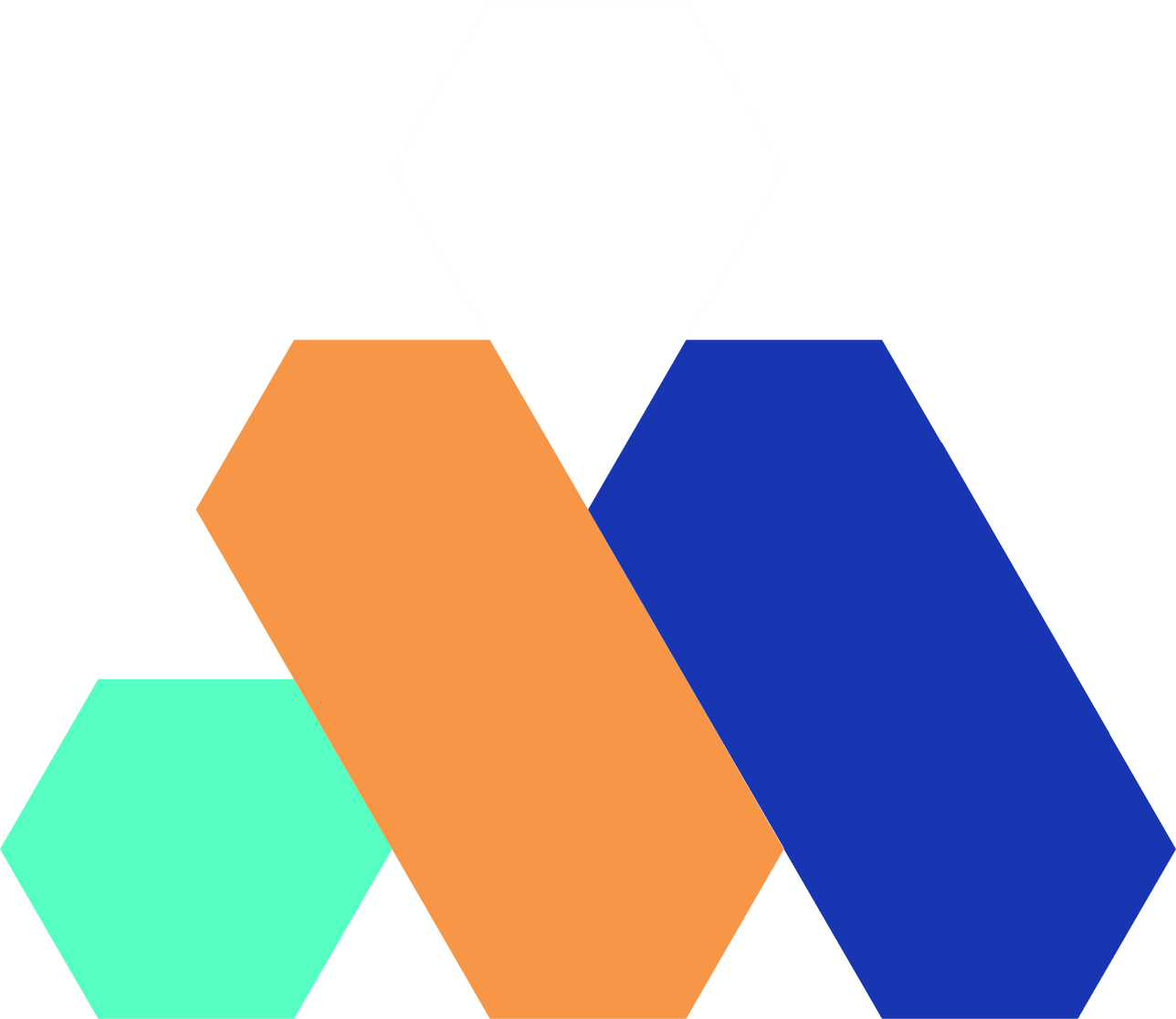 Digital Transformation
https://tinasoft.vn/
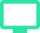 Tinasoft integrates digital technology into its business processes to increase operational efficiency, enhance experience and satisfy customers.

ERP, CRM, ODOO: enterprise management suite that help  enterprise's instant value across all lines of business
Analytics - Integration - IoT - Security
Digital Transformation Solutions: Tinasoft provides advanced transformation solutions to transform enterprises, while enhancing business values.
15
Phone Number
Address
Email
Website
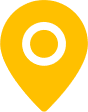 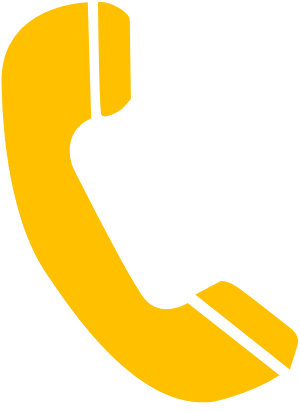 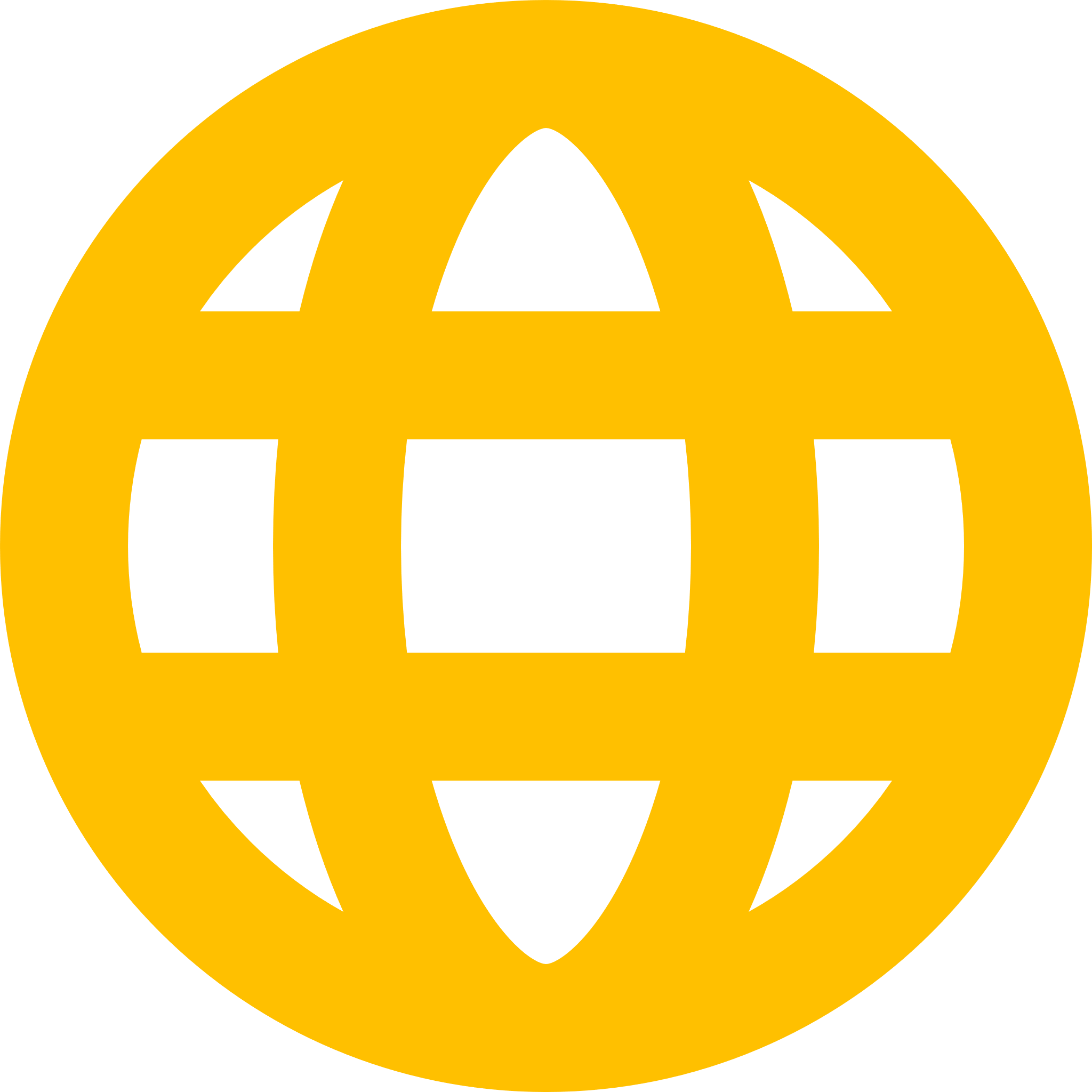 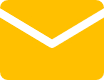 (+84).983.811.938/ (+84).971.479.145
contact@tinasoft.vn
Tinasoft.vn
Ellipse Tower, 110 Tran Phu, Ha Dong, Ha Noi, Viet Nam.
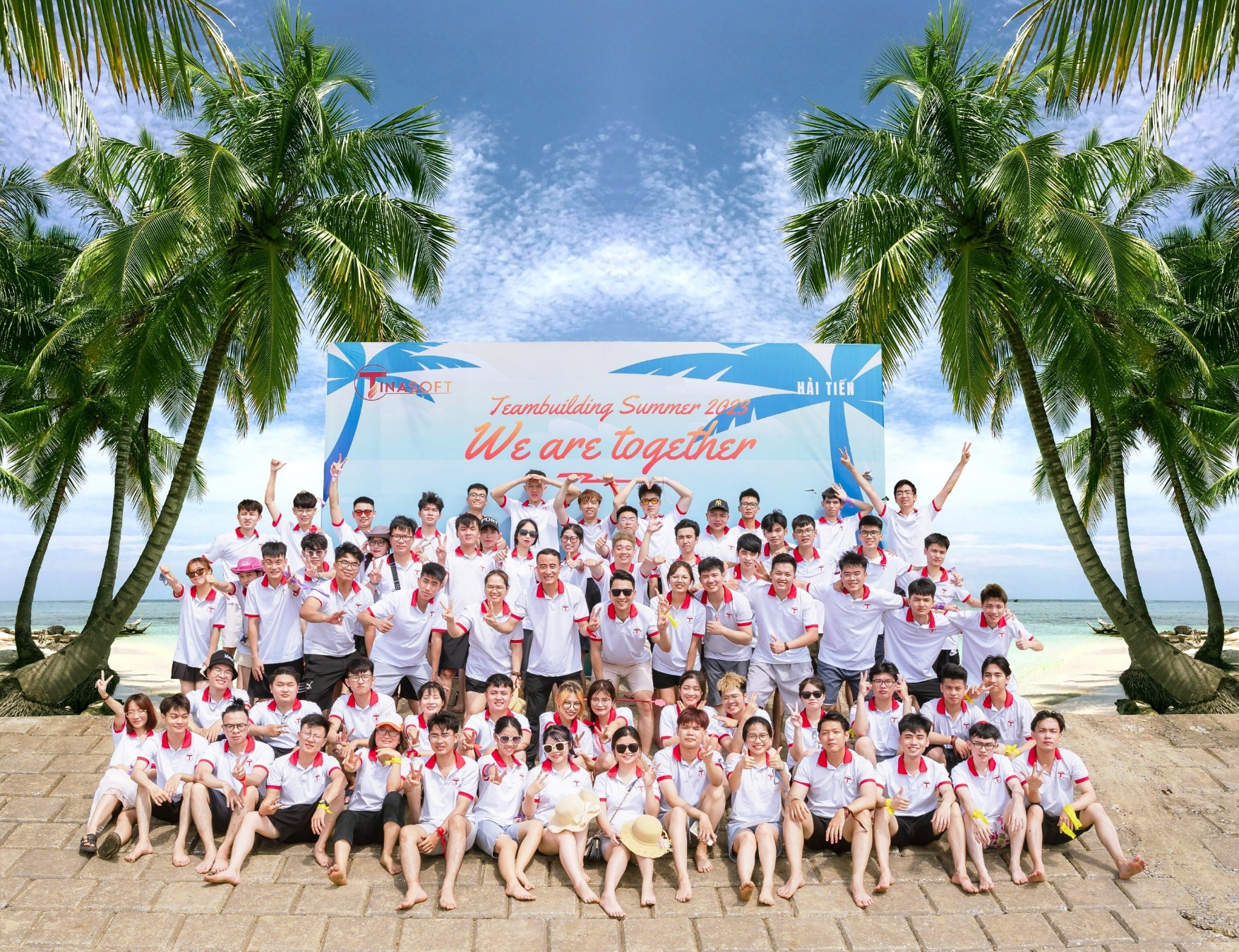 THANK YOU!